Verktøy for dokumentasjon av systematisk kvalitetsforbedring
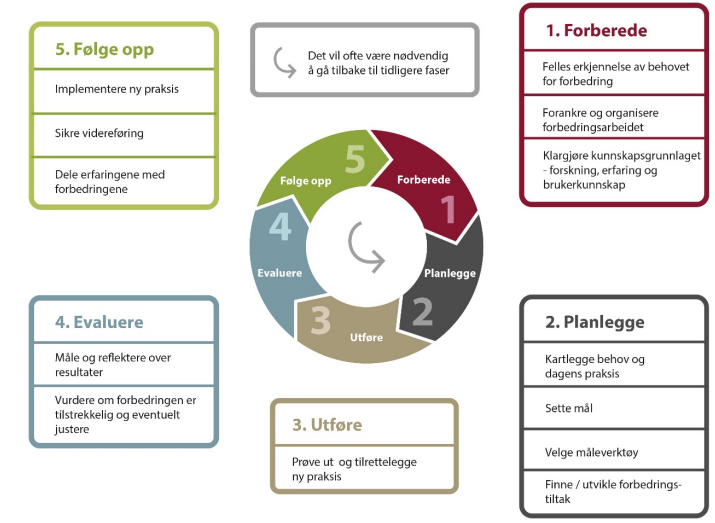 [Speaker Notes: Modell for kvalitetsforbedring - Helsebiblioteket]
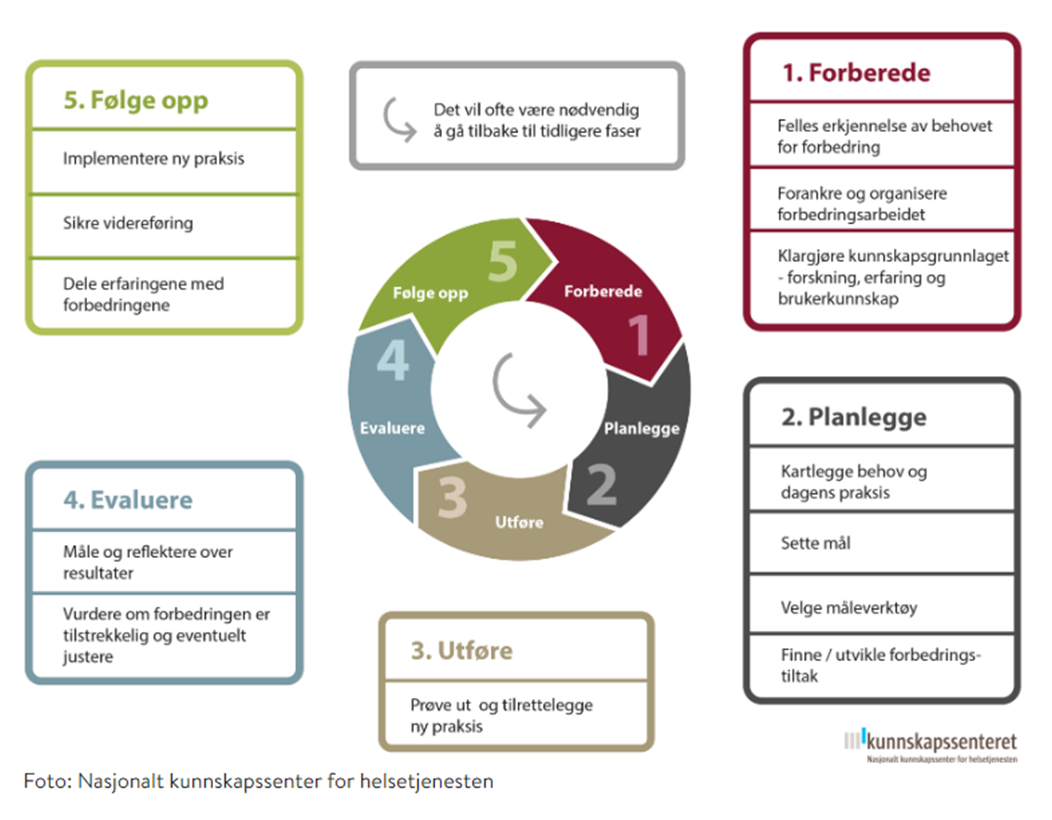 Felles erkjennelse av behovet for forbedring:
Klargjøre kunnskapsgrunnlaget:
Intervju
Spørreundersøkelser
Forskning
Kartlegginger
Arbeidsgruppe:
Forankre og organisere forbedringsarbeidet:
Interessentanalyse
Forankringsplan
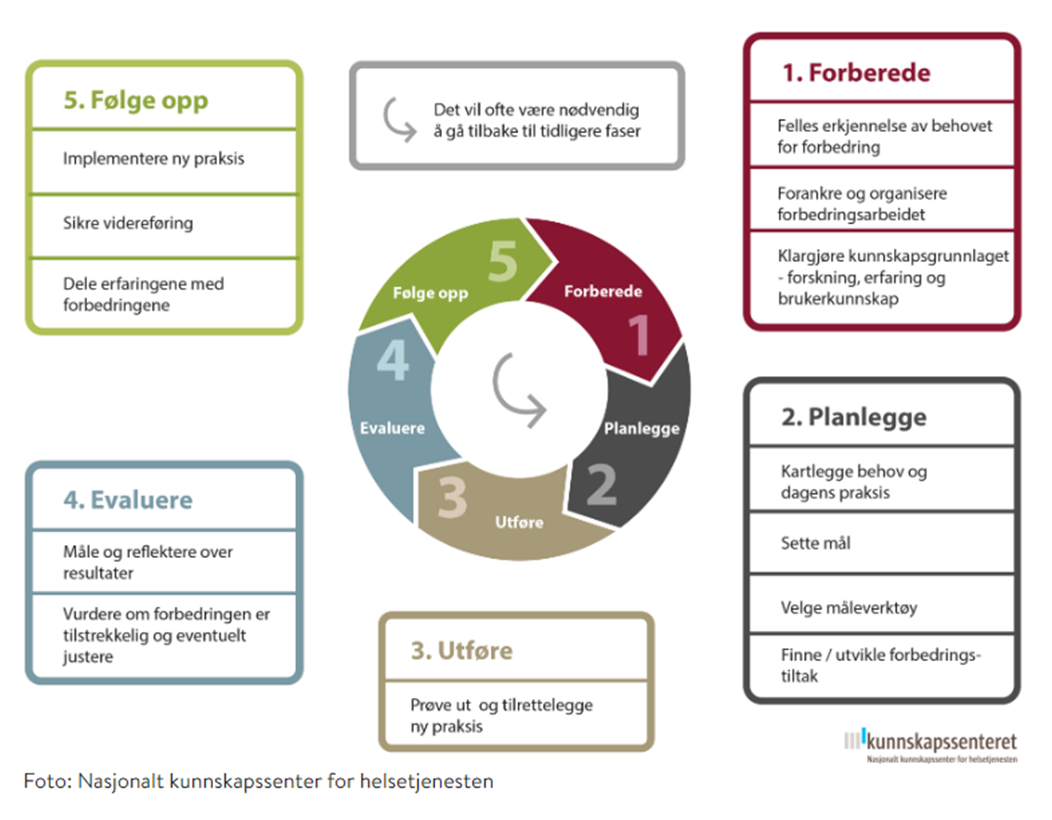 Hvordan fungerer …
Hvordan kan dagens …
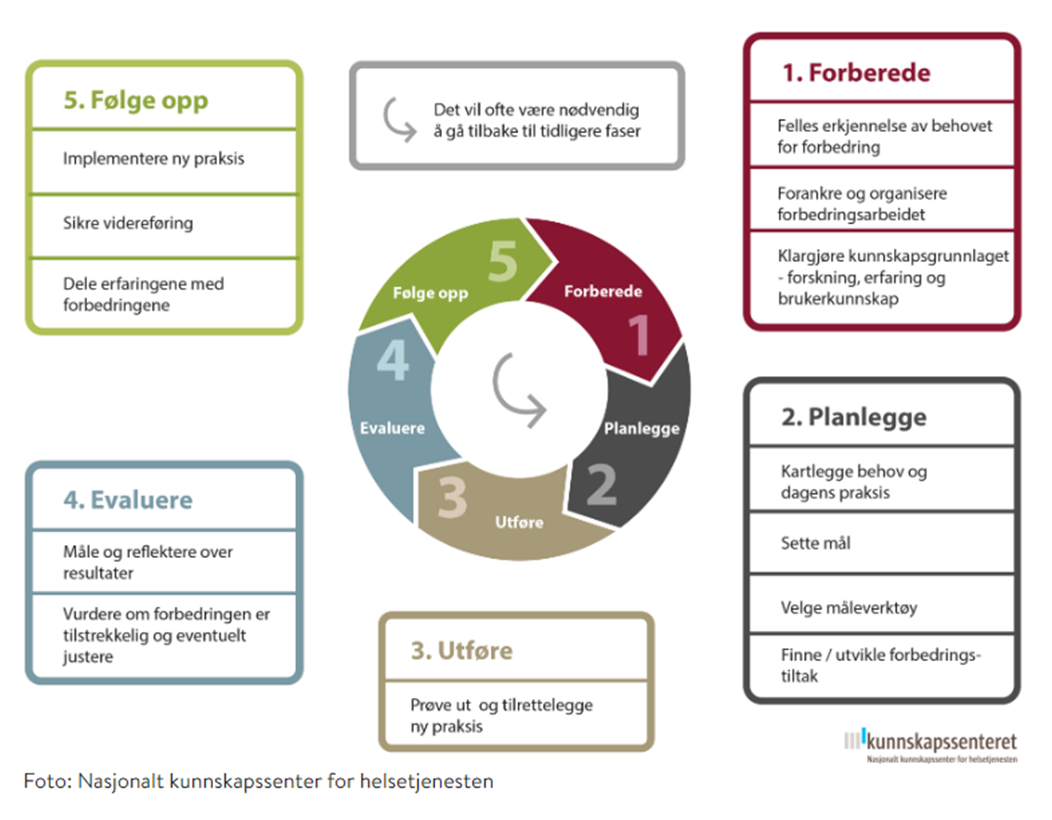 Sette SMARTe mål og definere indikatorer: 
Prosessmål: 

Indikatorer:

Resultatmål:

Indikatorer:
Velge måleverktøy:
Prosessmål:

Resultatmål:
Kartlegge behov og dagens praksis:


Gjennomføre baseline målinger
Finne/utvikle og prioritere forbedringstiltak:
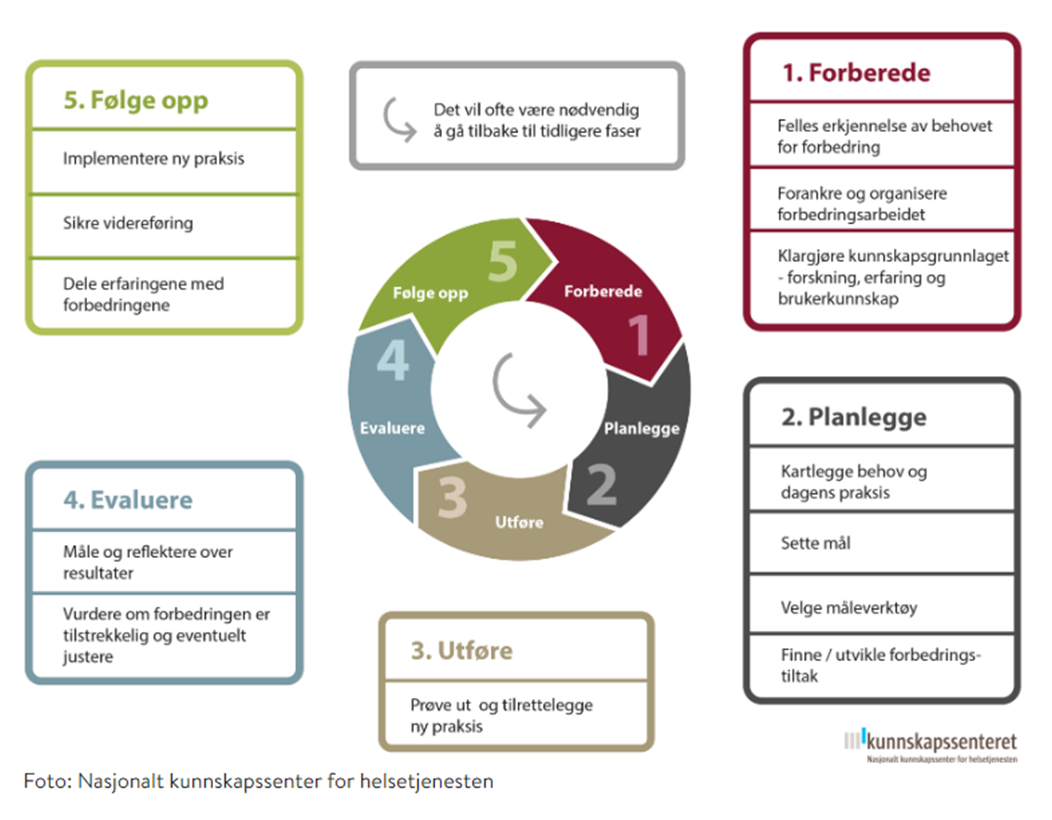 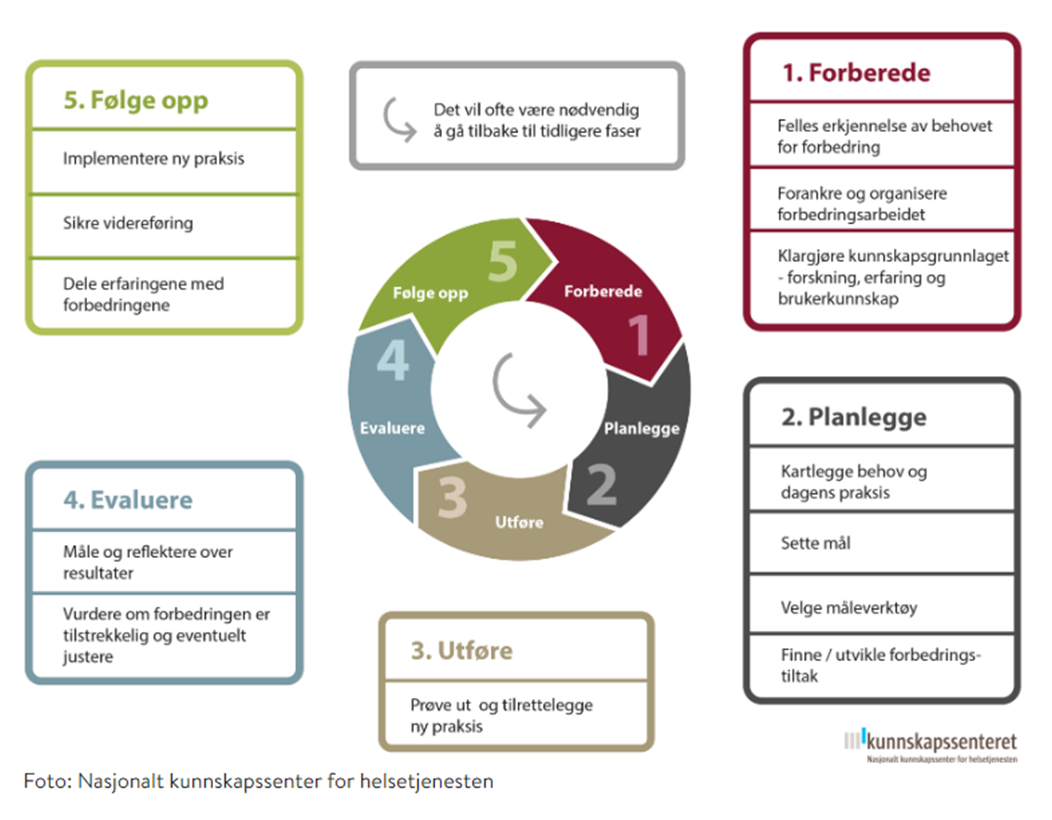 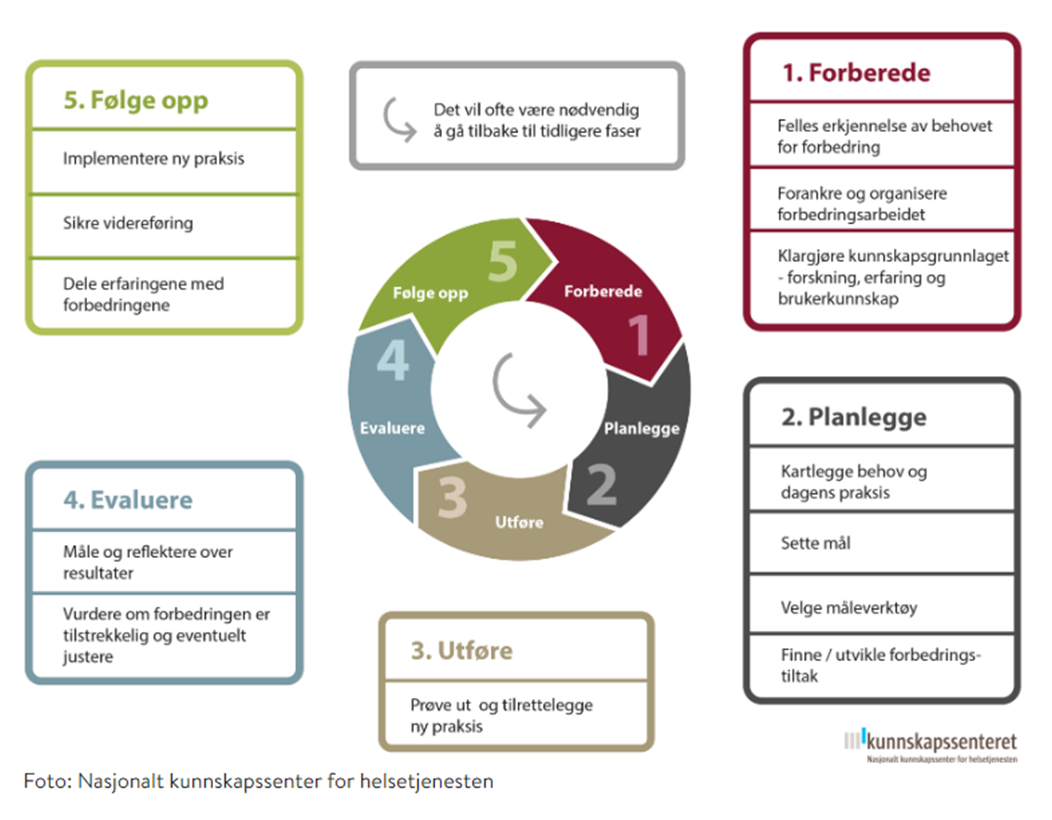 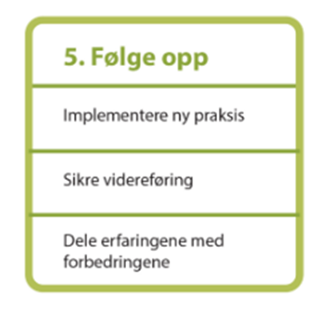 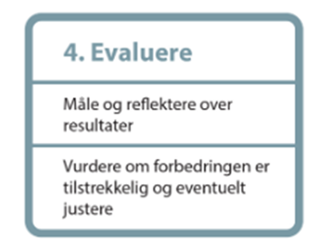 Kilder og ressurser
Kvalitetsforbedring – Helsebiblioteket
Her kan du laste ned Forbedringsguiden - Itryggehender (itryggehender24-7.no)
Veikart for tjenesteinnovasjon – KS
Implementering av tiltak for barn og unges psykiske helse (implementere.no)
Innovasjonsguiden - Nytt, nyttig, nyttiggjort – KS
[Speaker Notes: Kvalitetsforbedring – Helsebiblioteket – se verktøy for kartlegging]